Nov 2012
11aj 45GHz Link Budget for use cases discussion
Date: 2012-11-13
Authors:
Slide 1
Nov 2012
Abstract
The 11aj amendment shall enable the operation in the Chinese 45 GHz frequency band as the 11aj PAR requests.

This document analyses the link budget for 45GHz frequency band with various bandwidths and PHY rates.  The link budget is calculated based on 11ad channel model and PHY specification, with some parameters modification according to the bandwidth and 45GHz spectrum features.

Based on link budget analysis, in this presentation we also show the supported usage models of 45GHz frequency band.
Slide 2
Nov 2012
45GHz Link Budget Parameters
The parameters set are selected based on 60GHz parameters, with exception for frequency allocation and bandwidth.

Spectrum Parameters
Frequency allocation: 	43.5GHz~47GHz
Max Tx Power: 		10dBm
EIRP:			<=44dBm
Bandwidth：	270MHz, 540MHz,1080MHz (optional 2.16GHz)

Path Loss Parameters
LOS: 	free space path loss
NLOS: 	10 dB additional loss to LOS, based on the same channel model as 11ad 60GHz
NOTE - the 45GHz spectrum parameters here are NOT related to the national 45GHz regulation program by SRRC(State Radio Regulatory Commission of the People’s Republic of China ).
Slide 3
Nov 2012
45GHz Link Budget calculation
Assumed same MCSs as 11ad,  and 
When the bandwidth is reduced to half, the corresponding Rx sensitivity  for  the MCS is 3dB lower.
The minimum Rx power for decoding a packet with 3dB link margin: minimum Rx power = Rx sensitivity +3dB.
Max Path_Loss = Tx power + Tx antenna gain - Rx power
The maximum coverage is calculated against LOS and NLOS path loss parameters in slide 3.
Slide 4
Nov 2012
Estimated Max coverage for 45GHz(SISO)
Note1: the rate , MCS and Rx sensitivity are modified from 11ad according to the bandwidth for 11aj 45GHz  
Note2: assuming10 dB additional to path loss for NLOS
Slide 5
Rate vs Range Example
Nov 2012
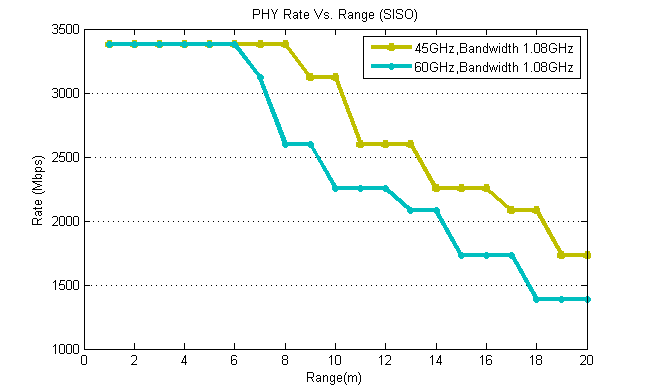 The PHY rate of 45GHz SISO solution has good PHY rate performance over range. 
With narrower bandwidth (e.g. 270MHz) , 45GHz system can achieve larger coverage and lower power consumption.

Note1: assuming 44dBm EIRP with single stream at bandwidth of 1.08GHz
Note2: assuming LOS is within 3m , otherwise NLOS
Slide 6
Nov 2012
Ways to get a higher PHY rate in 45GHz
To meet the traffic growth requirement for next generation mobile application, 11aj 45GHz band can use advanced MIMO technologies to achieve high data rate (e.g. >10Gbps), as described in [3].
Note: the estimated rate is based on the MCS adopted by 11ad and 11ac
Slide 7
November 2012
45GHz Usage Models
The usage model in [4] raises the new usage category7, 8 and 9 for 11aj. 
Previous link budget analysis has shown 45GHz can support these usages.
Slide 8
Nov 2012
Summary
45 GHz freqeuncy band allows a total bandwidth of 3.5GHz, which can provide multi-Gbps data rate in cubicle, living room and conference room, etc.

45GHz system can support all 60GHz system use cases.

45GHz system using advanced MIMO technologies can support even higher data rate.
Slide 9
Nov 2012
Reference
[1] 11-09-0583-00-00ad-tgad-usage-model
[2] 11-09-0161-02-00ac-802-11ac-usage-model-document
[3] 11-12-1196-01-00aj-data-rate-and-spectrum-requirements-for-ieee-802-11aj-45-ghz
[4] 11-12-1245-00-00aj-ieee802-11aj-usage-models.ppt
Slide 10